VS2010はここがすごい
中　博俊
C# 4.0
VB 10.0
文字列の処理などが変わる
F#搭載
M搭載?
C++0x一部搭載（ちょっとしょぼめ）
Contract   契約プログラミング
Memory Mapped Files
SortedSet<T>
C#10　& VB9
Dynamic	DLRサポート,Office開発支援
Task & Parallel   並行処理開発支援
foreach(var  y in ls) { Task t = Task.Factory.StartNew(x=>Console.WriteLine(x), y); }
(from x in Enumerable.Range(1, 100).AsParallel()
 select x).ForAll(i => Console.WriteLine(i));
Parallel.For(1,30,i =>Console.WriteLine(i));
using System.Threading.Tasks;
using System.Threading;
using System.Linq.Parallel;
	
BigInteger
C#10　& VB9
BigInteger　　何桁でも行ける整数
var bi = new System.Numerics.BigInteger();




F#でもおなじみTuple
var t = new Tuple<bool, int>(true, 10);
if (t.Item1 == true) Console.WriteLine(t.Item2);
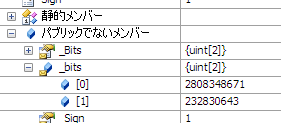 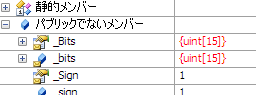 文字列の処理が変わる
愛々問題の解決
var x = “愛々,123";
Console.WriteLine( x.Substring(x.IndexOf(",")));

CLR2.0(.NET 2.0～3.5)
CLR4.0(.NET 4.0)
挙動の変更
http://msdn.microsoft.com/ja-jp/netframework/dd890508.aspx
F#
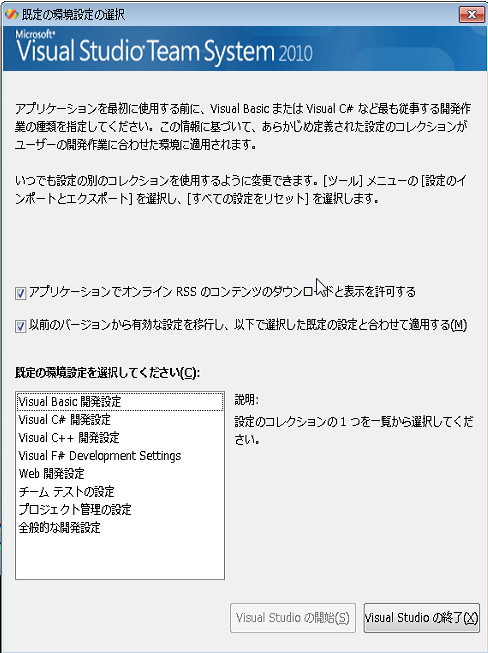 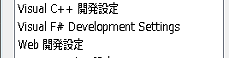 IDEなど
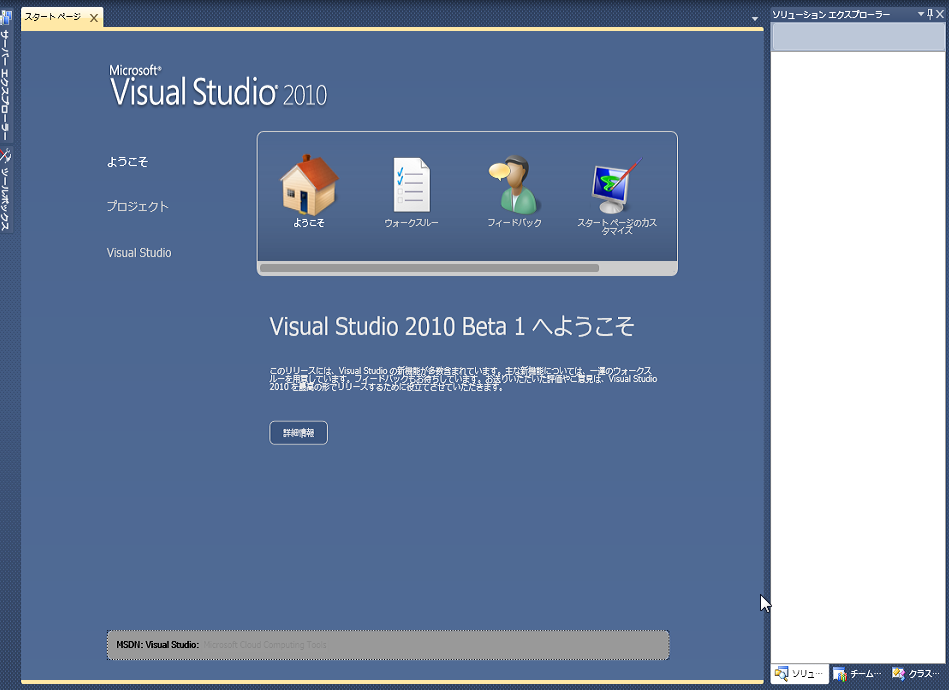 画面がWPF
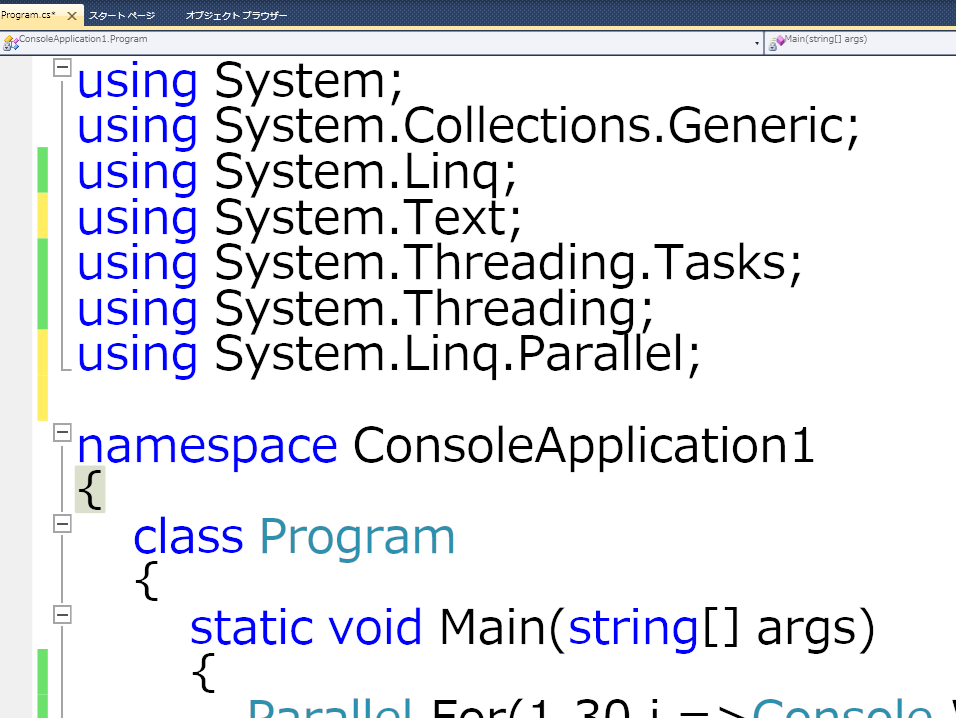 Ctrl+ホイールで拡大が可能
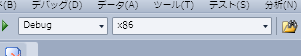 デフォルトプロジェクトがx86
Contract
事前（コンパイル時）に検証可能なことを検証してくれる。
using System.Diagnostics.Contracts;
http://msdn.microsoft.com/en-us/devlabs/dd491992.aspx
契約プログラミング
事前
Contract.Requires(param != null);
事後
Contract.Ensures(Contract.Result<string>() != null);
UI Test
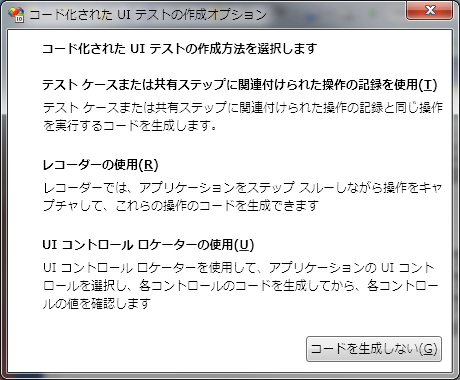 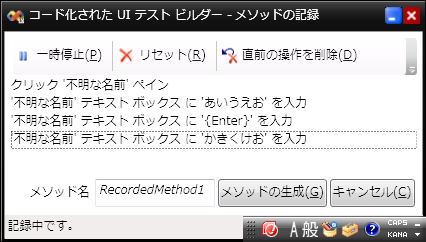 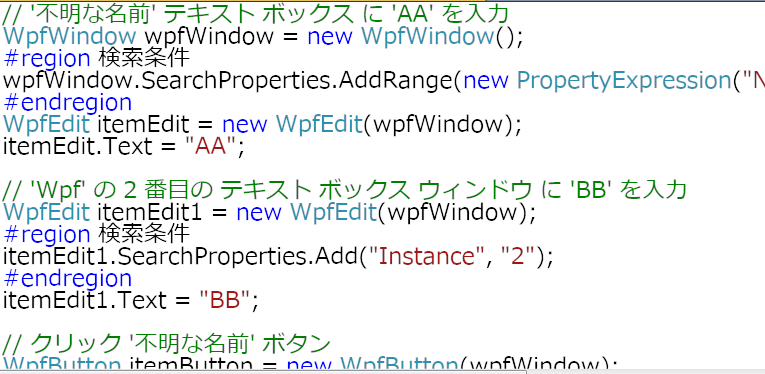 http://www.microsoft.com/downloads/details.aspx?displaylang=ja&FamilyID=85520793-68fc-4361-a8b6-dc2cff49c8d2

みなさんもVisual Studio 2010を評価しましょう！